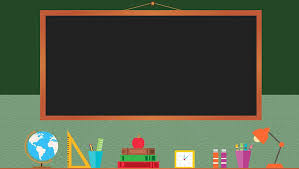 PHÒNG GIÁO DỤC VÀ ĐÀO TẠO QUẬN LONG BIÊNTRƯỜNG MẦM NON HOA MỘC LAN
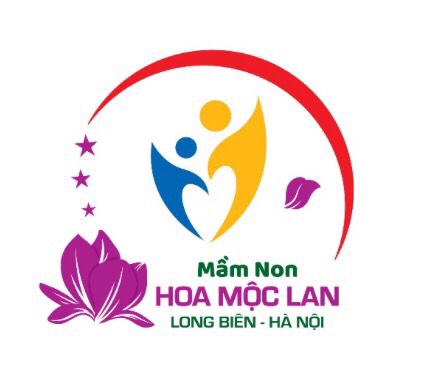 LĨNH VỰC: PHÁT TRIỂN NHẬN THỨC
ĐỀ TÀI: NBPB: TO - NHỎ
Giáo viên: Đỗ Thanh Hương
Lớp: Nhà trẻ D1
I. MỤC ĐÍCH YÊU CẦU:
1. Kiến thức:
- Trẻ nhận biết, phân biệt được kích thước to- nhỏ 
+ Quả bóng to, quả bóng nhỏ
- Biết chọn đồ vật to- nhỏ theo yêu cầu
2. Kĩ năng: 
- Rèn kỹ năng quan sát, nhận biết, phân biệt kich thước: to-nhỏ
- Phát triển ngôn ngữ và khả năng tập trung chú ý cho trẻ
3. Thái độ: 
- Hứng thú tích cực tham gia hoạt động cùng cô và bạn
- Giữ gìn đồ dùng đồ chơi, cất đúng nơi quy định
II. CHUẨN BỊ
* Đồ dùng của cô:
-  Nhạc bài: Chúc mừng sinh nhật, Em búp bê
- 1 búp bê to,1 búp bê nhỏ
- 1 hộp quà to, 1 hộp quà nhỏ
- 1 quả bóng to màu vàng, 1 quả bóng nhỏ màu đỏ
- Mô hình đường hẹp
- Qua chỉ
* Đồ dùng của trẻ: Mỗi trẻ 1 rổ con: 1 quả bóng vàng  to, 1 quả bóng đỏ nhỏ
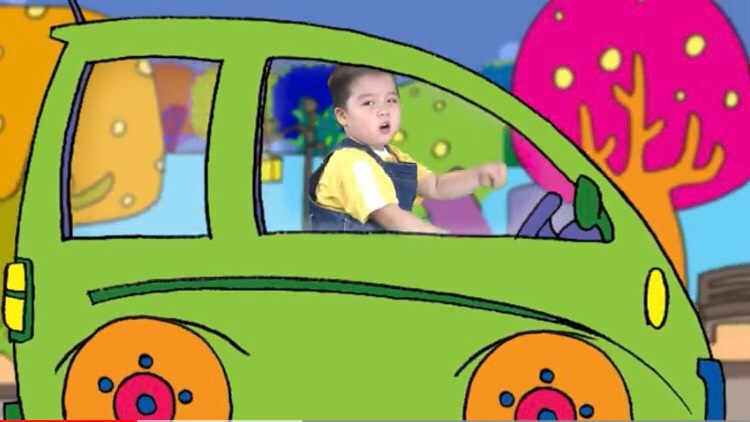 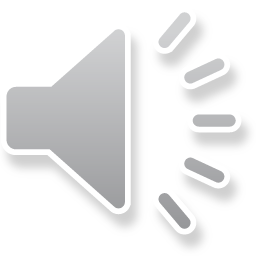 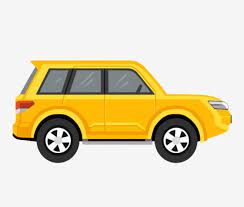 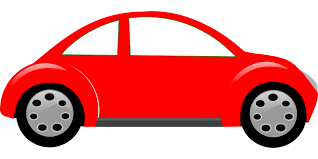 Ôtô màu đỏ
Ôtô màu vàng
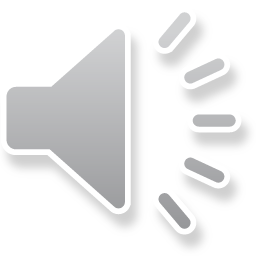 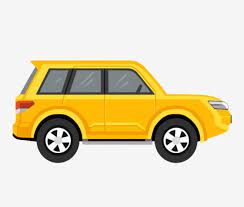 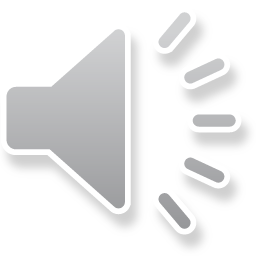 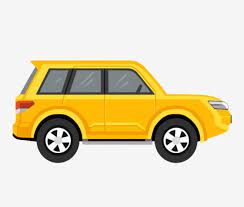 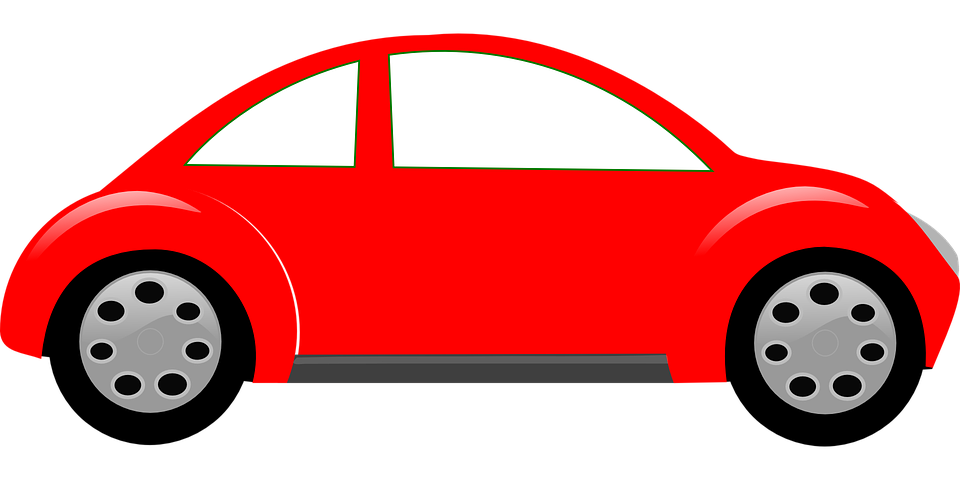 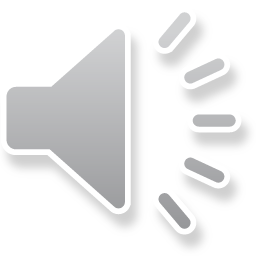 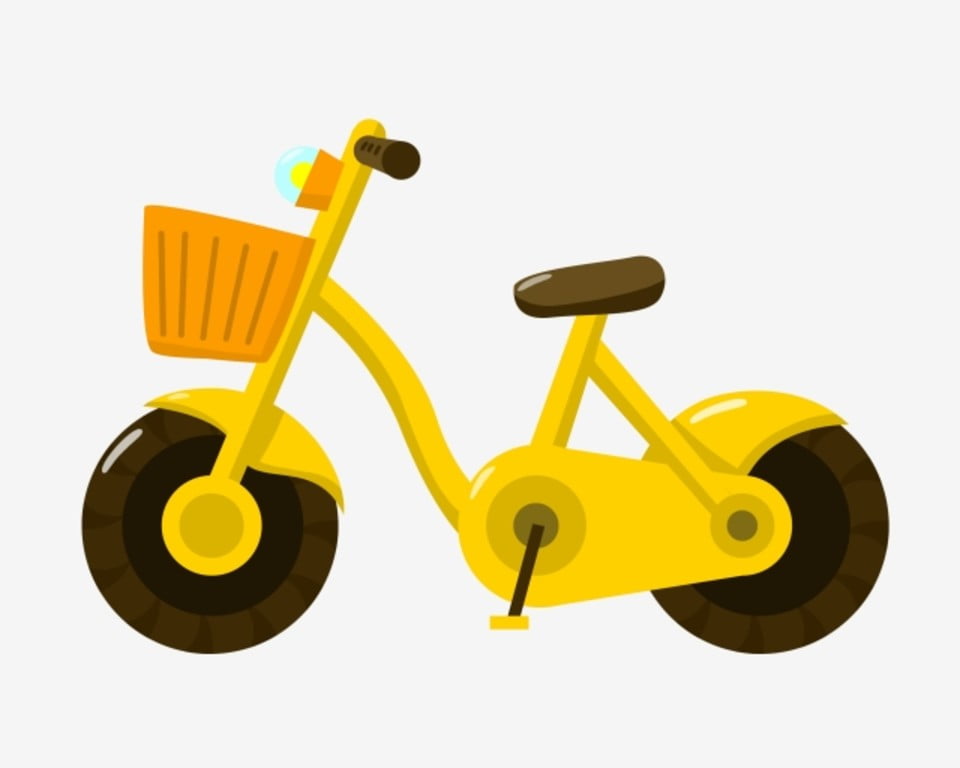 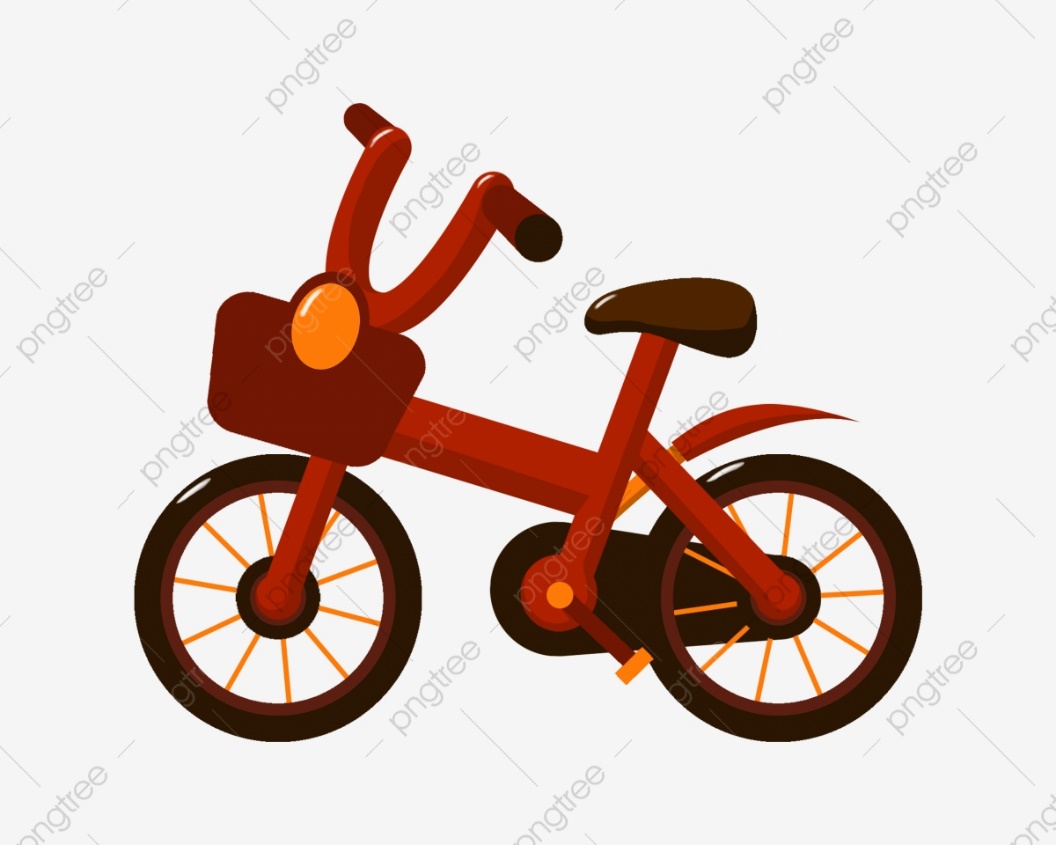 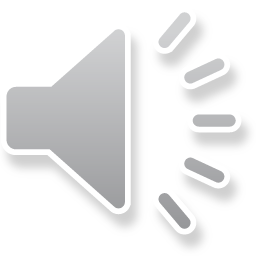 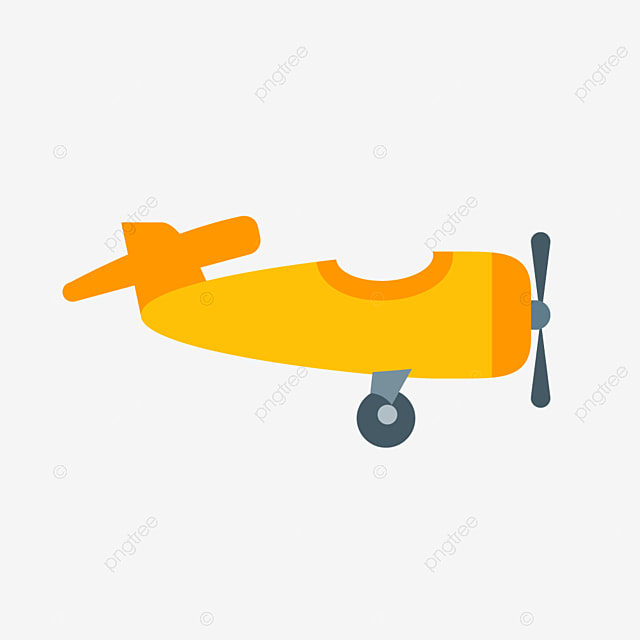 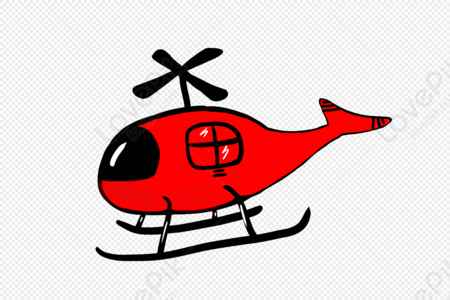 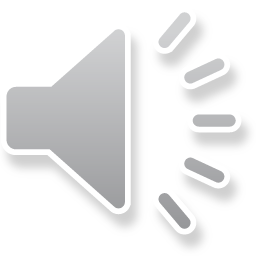 Trò chơi Ai nhanh hơn!
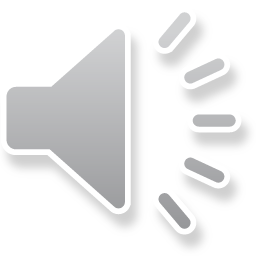 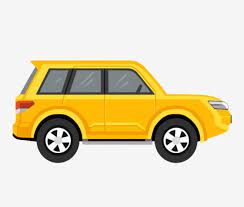 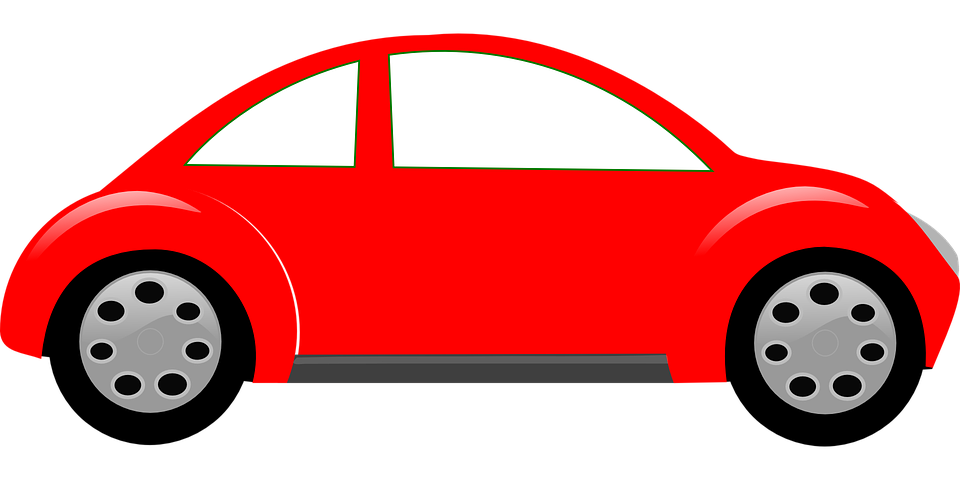 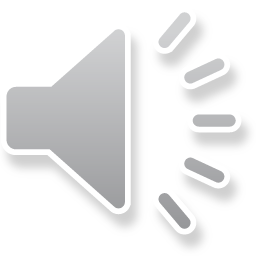 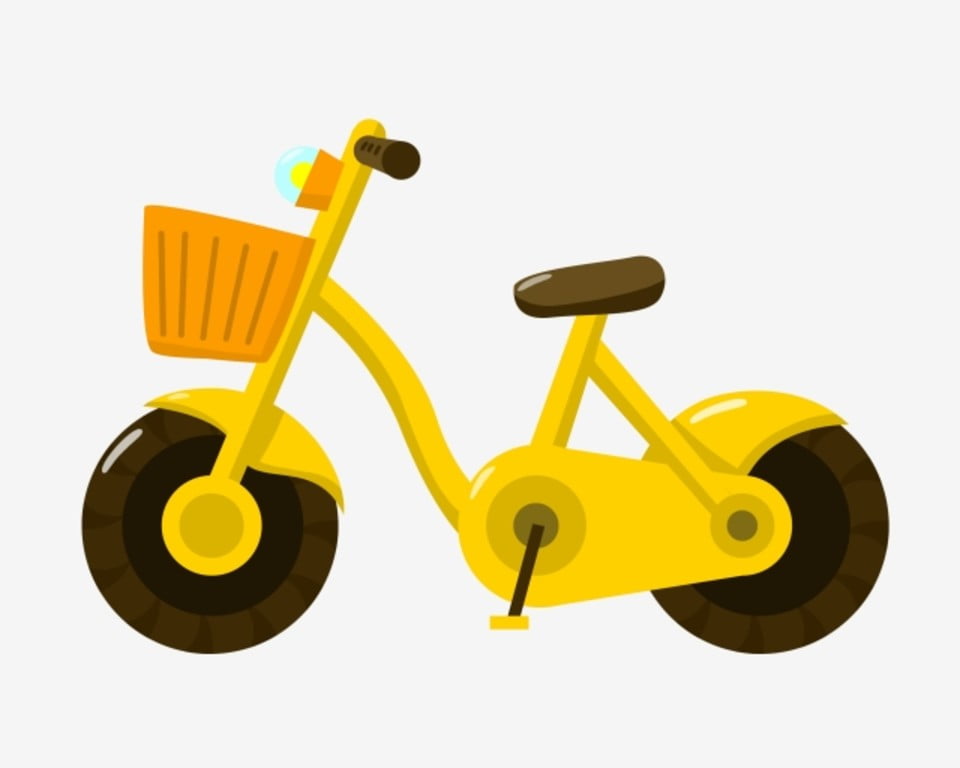 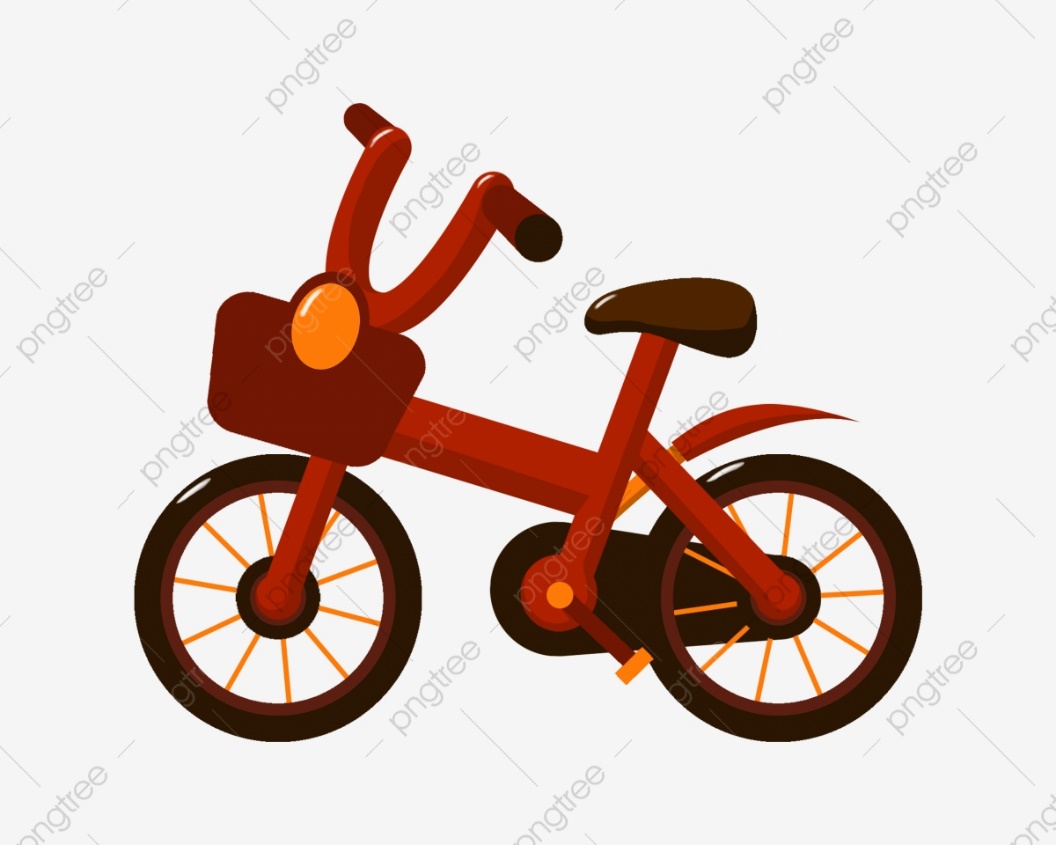 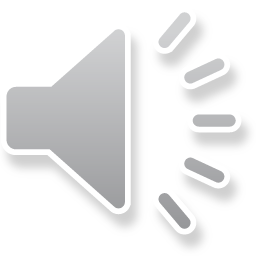 XIN CHÀO
 
HẸN GẶP LẠI CÁC CON!
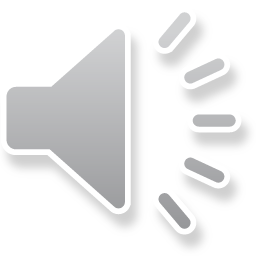